2020届高三政治一轮复习 文化生活
PowerPoint
第二单元  文化传承与创新
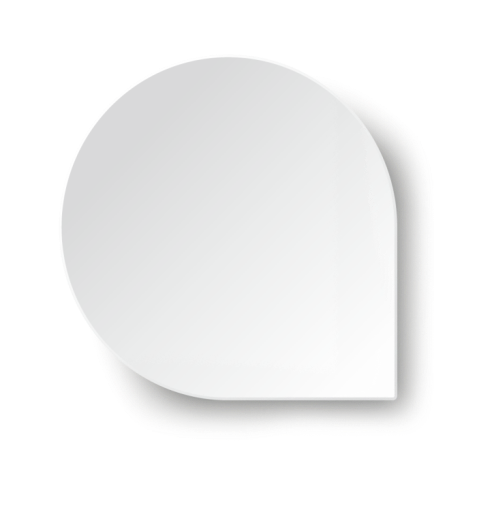 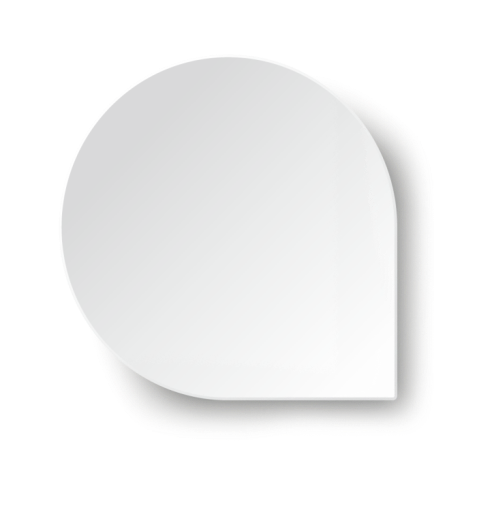 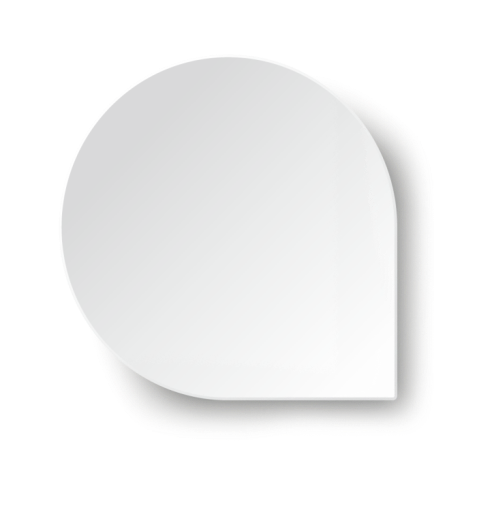 课
三
第
文化的多样性与文化传播
目    录
课首
★
★
复习集成块一  世界文化的多样性
★
复习集成块二  文化在交流中传播
★
本课综合检测
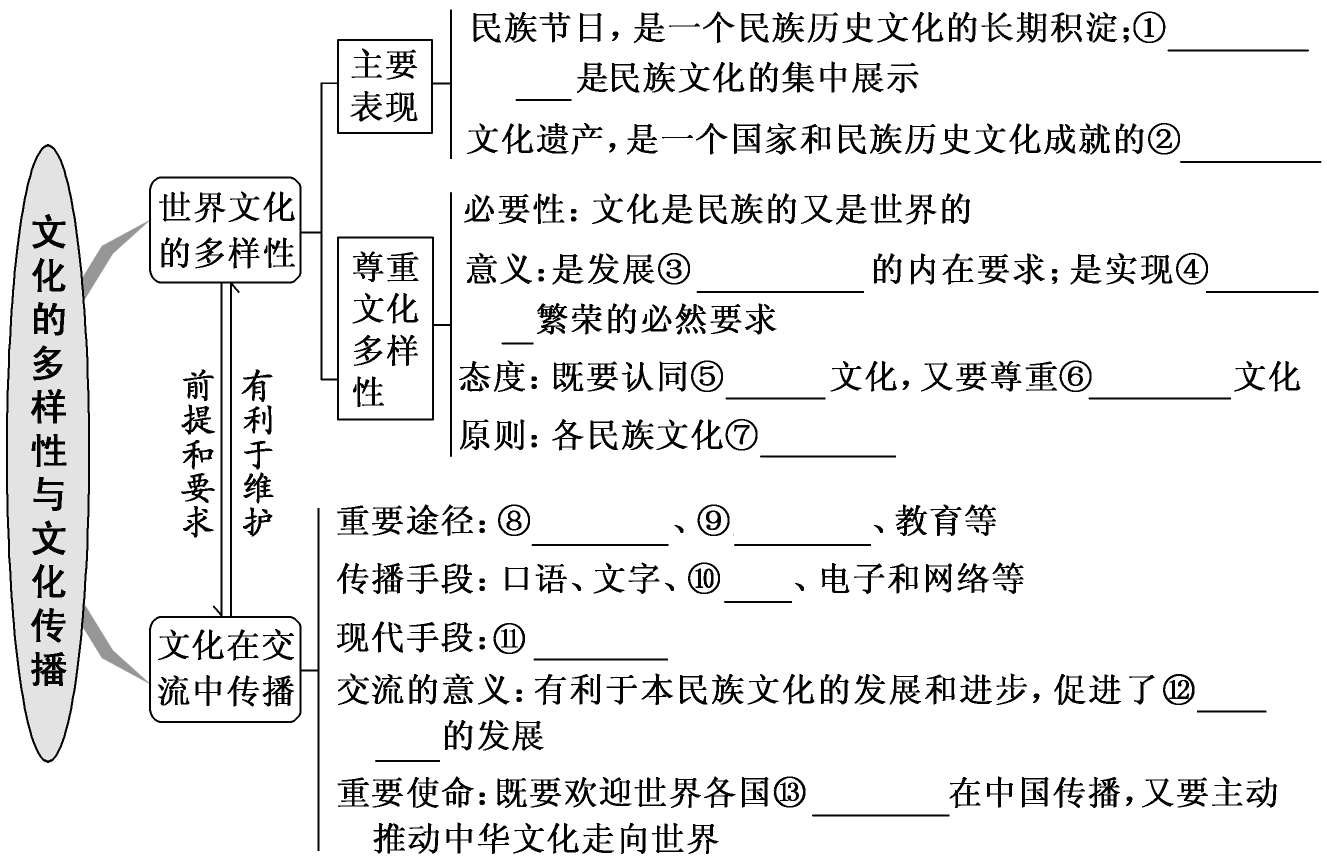 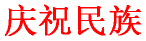 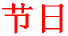 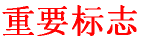 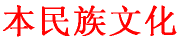 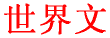 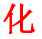 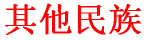 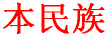 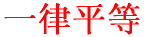 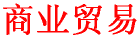 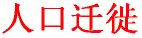 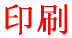 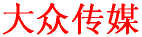 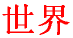 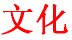 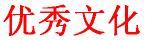 政治
认同
关注中华民族的传统节日，树立文化自觉和文化自信
科学
精神
通过学习，能够正确对待文化的多样性，正确处理民族文化和世界文化、民族文化与外来文化的关系，用发展的观点看待文化传播手段的发展变化
法治
意识
公共
参与
做中外文化交流的使者，促进中华文化走出去
复习集成块一  世界文化的多样性
NO.1
在“微点批注”中理解透
民族节日
文化遗产
含义
蕴含着民族生活中的风土人情、宗教信仰和道德伦理等文化因素
在历史、艺术或科学及审美、人种学、人类学方面有着世界意义的纪念文物、建筑物、遗迹等
地位
一个民族历史文化的长期积淀
一个国家和民族历史文化成就的重要标志
意义
庆祝民族节日，是民族文化的集中展示
对于研究人类文明的演进和展现世界文化的多样性具有独特作用
态度
挖掘民族节日
的文化内涵
保护民族优秀
文化遗产免遭破坏
世界性
民族性
表现
不同民族文化之间存在共性和普遍规律
各民族文化之间存在差异，都有自己的文化个性和特征
原因
世界各民族的社会实践有其共性，有普遍的规律
各民族间存在经济的和政治的、历史的和地理的等多种因素的不同
辩证
关系
世界文化是由不同民族、不同国家的文化共同构成的，是世界性与民族性的统一。文化的世界性存在于文化的民族性之中，并通过文化的民族性表现出来
错误
倾向
①只看到不同民族文化之间的差异，而看不到共性和普遍规律。②只看到各民族文化之间的共性，而看不到存在的差异
角度
阐　释
是什么
含义
主要是指民族文化的多样性
表现
①民族节日，是一个民族历史文化的长期积淀。②文化遗产，是一个国家和民族历史文化成就的重要标志。文化遗产对于研究人类文明的演进具有重要意义；对于展现世界文化的多样性具有独特作用；是人类共同的文化财富
为什么
必要性
①文化具有多样性。文化是民族的，又是世界的。各民族文化都是世界文化中不可缺少的色彩。②文化多样性是人类社会的基本特征，是人类文明进步的重要动力。③文化多样性是文化创新的重要基础。
意义
①尊重文化多样性是发展本民族文化的内在要求。文化是民族血脉，是人们的精神家园。民族文化起着维系社会生活、维持社会稳定的重要作用，是本民族生存与发展的精神根基。②尊重文化多样性是实现世界文化繁荣的必然要求。只有保持世界文化的多样性，世界才更加丰富多彩，充满生机与活力
角度
阐　释
怎样做
态度
既要认同本民族文化，又要尊重其他民族文化，相互借鉴，求同存异，尊重世界文化多样性，共同促进人类文明繁荣进步
原则
承认世界文化的多样性、尊重不同民族的文化，必须遵循各民族文化一律平等的原则。具体要求：在文化交流中，要尊重差异，理解个性，和睦相处，共同促进世界文化的繁荣
任务
既要更加热情地欢迎世界各国优秀文化在中国传播，吸收各国优秀文明成果，又要更加主动地推动中华文化走向世界，做传播中华文化的使者，增强中华文化国际影响力
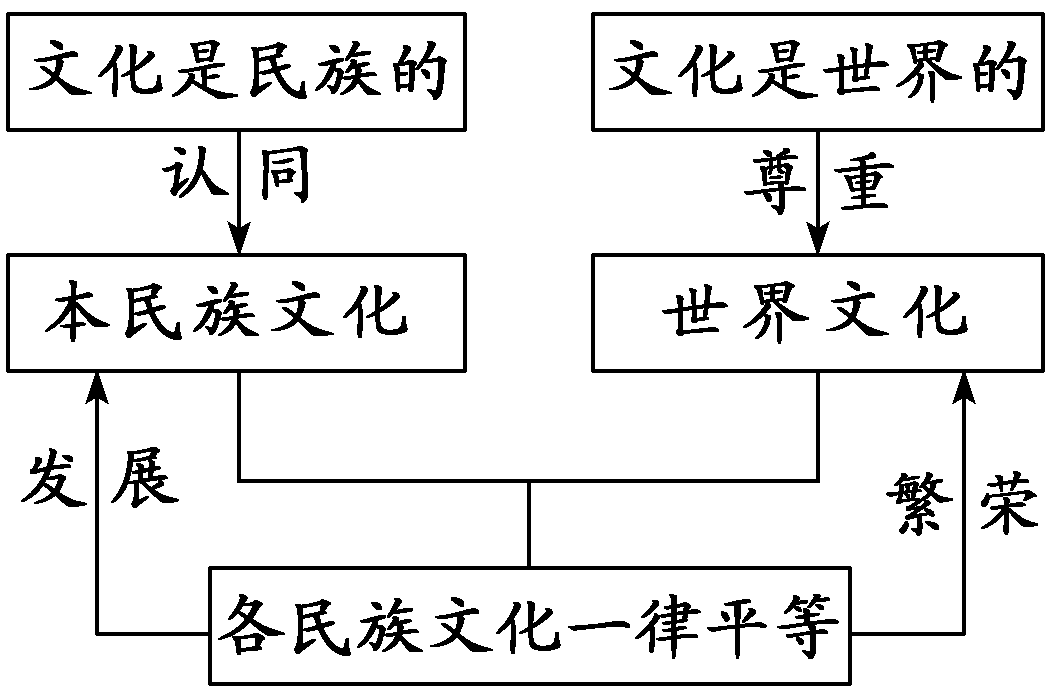 NO.2
在“题组训练”中查缺漏
复习集成块二  文化在交流中传播
NO.1
在“微点批注”中理解透
角度
阐　释
意义
①有利于中华文化在世界传播，从而促进世界文化的繁荣和发展。
②有利于我国吸收其他民族和国家先进的文化成果，从而促进中华文化的发展和创新。
③有利于扩大中华文化在国际上的吸引力和影响力，提高我国的文化竞争力，增强我国的综合国力。
④有利于增进中国人民和世界人民的理解和友谊，构建和谐世界
角度
阐　释
措施
①进行文化交流，首先要尊重本民族文化，培育好、发展好本民族文化。
②要尊重文化的多样性，遵循各民族文化一律平等的原则。在文化交流中，要尊重差异，理解个性，和睦相处，共同促进世界文化的繁荣。
③要充分利用商贸活动等途径，不断创新文化传播方式，借助现代文化传播手段，通过多种方式进行文化交流。
④要欢迎世界各国优秀文化在中国传播，吸收各国优秀文明成果；同时要更加主动地推动中华文化走向世界，增强中华文化国际影响力
NO.2
在“一题多变”中应用好
前提
文化既是民族的，又是世界的。文化多样性是文化交流的前提，开展文化交流有利于维护世界文化的多样性
一般
意义
不同民族文化之间的交流、借鉴与融合，既是人类文明发展的重要动力，也是文化创新必然要经历的过程(有利于发展本民族文化，相互借鉴、取长补短，推出融汇多种文化特质的新文化)
对中国
的意义
①文化是综合国力竞争的重要因素，加强中外文化交流有利于中华文化走向世界，增强中华文化在国际上的影响力，提高文化竞争力，增强我国的综合国力。②有利于中华文化吸收和借鉴其他民族和国家的优秀文化成果，推动我国社会主义文化大发展大繁荣，发展面向现代化、面向世界、面向未来的社会主义文化
对世界
的意义
①中外文化交流，有利于中华文化走向世界，促进世界文化的繁荣与发展。②文化与经济、政治相互影响、相互交融。中外文化交流有利于促进国家间实现经济上的互利共赢、政治上相互理解
NO.3
在“题组训练”中查缺漏
[本课综合检测]
Thank You !